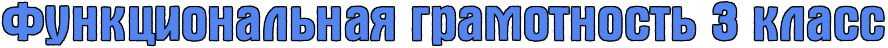 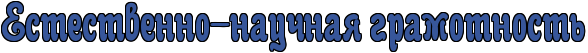 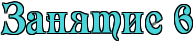 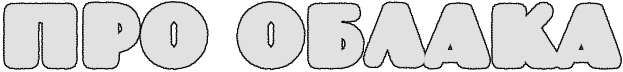 Про облака
Рома поднял голову, посмотрел на небо и увидел на нём облака. Мальчик подумал, что редко когда на небе нет ни облачка. Рома начал наблюдать за облаками и выяснил, что облака различаются по форме, цвету и размерам. Есть облака, которые находятся ниже, а другие - выше. Их движение меняется в зависимости от ветра. Рома вспомнил стихотворение  Я. Миллиза: 

 Куда плывёте, облака? 
И главное, откуда? 
 Откуда мы? Издалека! 
И мы бываем всюду. 
Мы там - и здесь, 
Мы тут - и там. 
Мы подчиняемся ветрам:
На север дуют - мы туда, 
На юг - пожалуйста, всегда. 
А вот и ночь, вам спать пора, 
А нас с собой зовут ветра. 
И крыльев нет, а мы - летим, 
И даже ночью мы не спим, 
И нету в мире уголка, 
Где б не бывали облака.
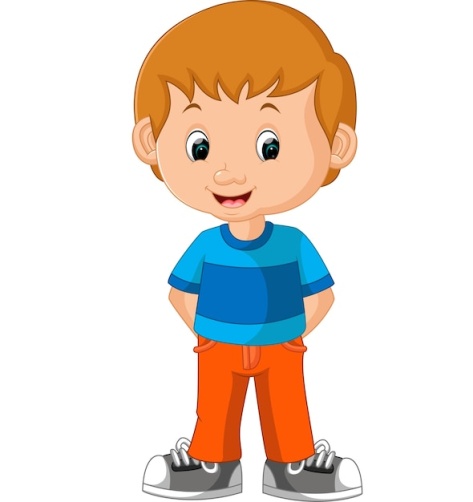 Рома заинтересовался тем, как образуются облака. Как их нужно различать и для чего?
Задание 1
Из энциклопедии Рома узнал, что облака - это капельки воды или кристаллики льда в атмосфере. Облака образуются тогда, когда влажный воздух поднимается вверх от поверхности земли, охлаждается и пар превращается в капельки воды и мельчайшие льдинки. 
    Рома решил создать облако в домашних условиях.
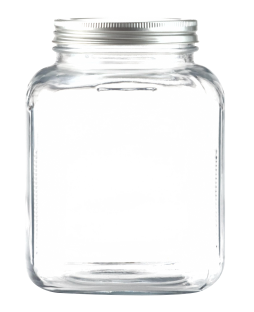 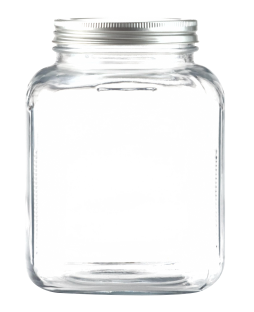 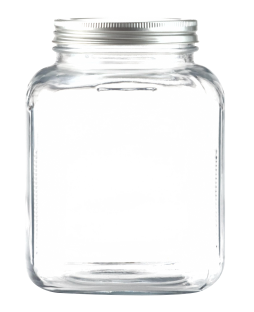 1. Налей в трёхлитровую банку горячую воду примерно на три сантиметра.
Что происходит? Напиши и нарисуй.
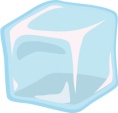 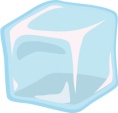 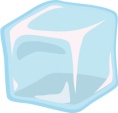 Стенки банки   
2. Накрой банку блюдцем. 
3. Положи сверху на блюдце несколько кубиков льда. 
4. Дождись, когда воздух в банке, поднимаясь вверх, начнёт охлаждаться.
покрылись паром, пар поднимается вверх..
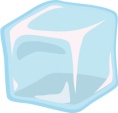 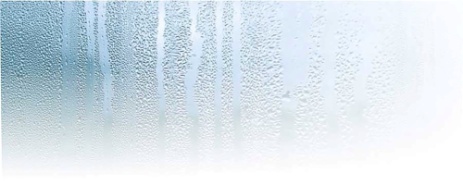 Что происходит? Напиши и нарисуй на картинке с банками.
Охладившись, пар превратился в капельки воды, которые по стенкам банки стекают вниз.
Допиши предложения.
Этот опыт иллюстрирует глобальный земной процесс, который называется

     

     Вода на Земле постепенно нагревается и переходит в газообразное состояние – 
                  
              . Тёплый газ стремится                    . Чем выше он поднимается, тем    
      
                         становится окружающее его пространство. Пар начинает скапливаться 

в большие                      . А когда                                всё облако целиком, пар снова 

превращается в                  и проливается на  землю в виде                       .
Круговорот воды в природе.
пар
вверх
холоднее
облака
охлаждается
воду
дождя
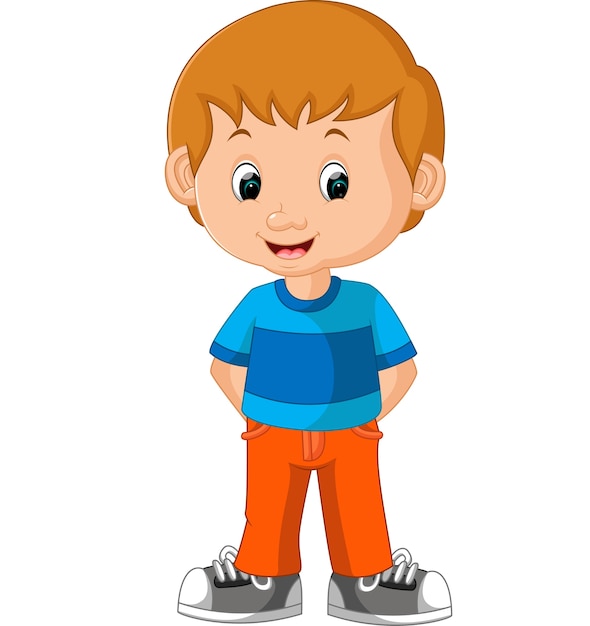 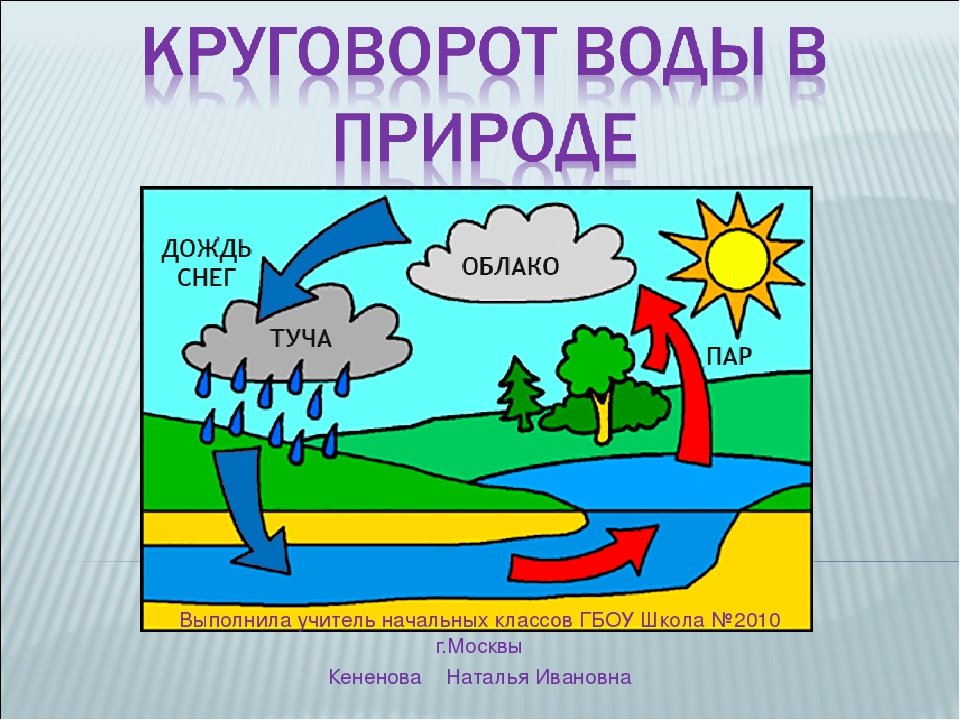 Задание 2
Рома прочитал, что облако под воздействием потоков воздуха перемещается по небу и впитывает в себя все частички водяного пара, которые в это время поднимаются с земли в воздух. Водяной пар попадает в воздух и благодаря тому, что растения выделяют влагу в процессе, называемом транспирацией. 
     В результате облако становится всё больше и больше. 
     Рома подумал: «Что же происходит внутри самого облака?»
Подумай, что может происходить внутри облаков. Как температура влияет на состав облаков? Прочитай и объясни.
Маленькие частички водяного пара притягиваются друг к другу, как магнитики, и образуют уже настоящие водяные капли.
Облака состоят из капелек воды, если температура воздуха превышает -10 °С. Это обыкновенные дождевые облака.
Если же температура ниже -10 °С, то в состав облаков входят как капельки, так и маленькие кристаллики. Именно такие облака посылают нам мокрый снег или снег с дождём.
При температуре в облаке ниже -15 °С облако полностью состоит из кристалликов, которые превращаются в снежинки.
Вывод.
При разных температурах состав облаков
разный.
Что такое облако? Впиши пропущенные слова.
Облако - это скопления в атмосфере                                   капель  и         кристалликов, расположенных в воздухе на большей или  меньшей высоте.
водных
ледяных
Задание 3
Мальчик подумал: «Могут ли маленькие облака образовываться не на небе? 
Как называются такие явления природы?»
Дополни предложения.
Остывая, воздух удерживает всё меньше воды. Поэтому после прохладной ночи листья и трава часто бывают покрыты каплями                  , которая не смогла удержаться в холодном воздухе. Это                .
влаги
роса
Осенью, когда воздух ещё наполнен летней влагой, после резкого ночного похолодания в воздухе могут оставаться капельки                  - лёгкий
воды
туман.
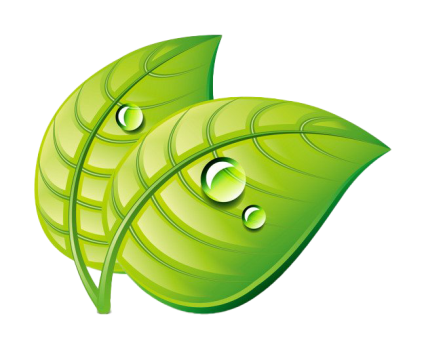 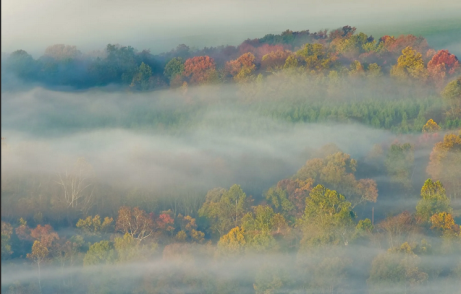 Задание 4
Рома, рассматривая облака на небе, заметил, что облака располагаются на разной высоте. Какие же бывают виды облаков? Мальчик прочитал, что облака бывают разные.
Перистые - самые высокие облака, которые образуются на высоте более  6 км. Они похожи на перья и волокна и не несут никаких осадков.
Кучевые - облака, медленно плывущие на высоте от 800 до 1500 м над землёй. Они похожи на вату с плоским основанием и куполообразной вершиной. Летом такие облака несут дожди, а зимой - снег.
Слоистые - это облака плохой погоды. Они расположены на высоте 3-5 км и состоят из больших масс мельчайших капелек воды
Подпиши названия облаков.
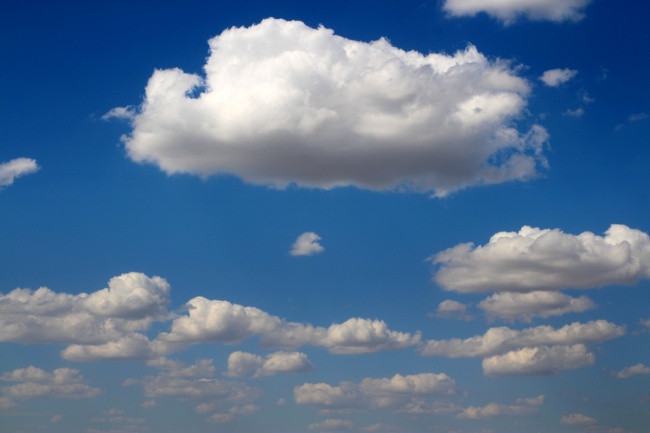 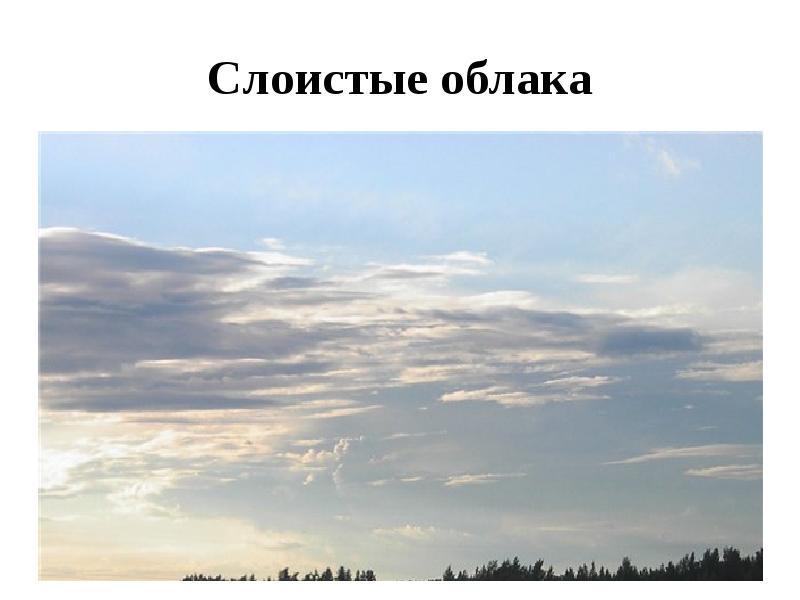 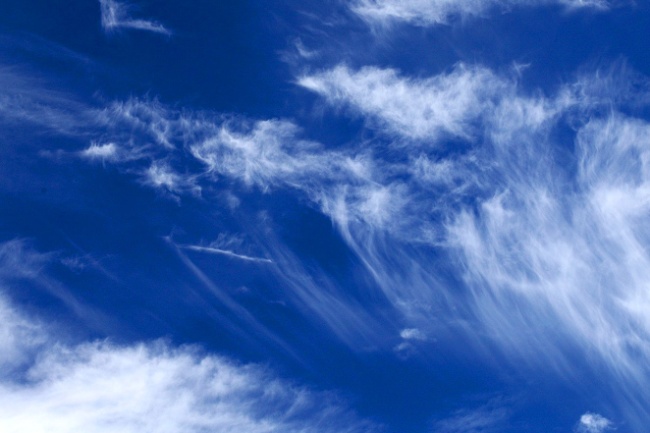 Кучевые облака
Слоистые облака
Перистые облака
Некоторые облака представляют собой сочетание двух типов облаков. Рассмотри рисунок и запиши названия смешанных типов облаков.
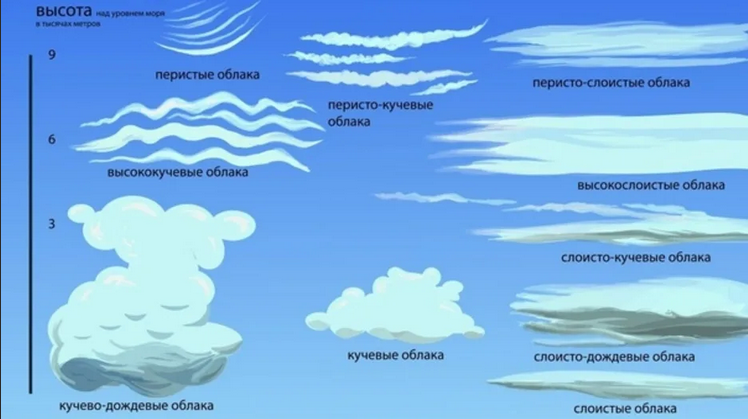 Перисто-кучевые, перисто-слоистые, слоисто-кучевые.
Задание 5
Изучая облака, Рома подумал: «Можно ли с помощью облаков предсказать погоду?»
Понаблюдай за разными видами облаков и допиши предсказания погоды по облакам. Запиши номера облаков.
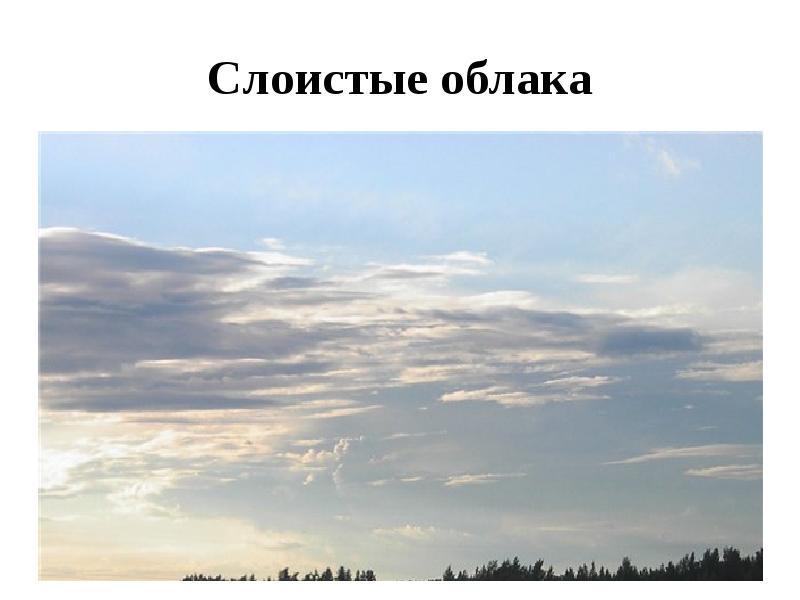 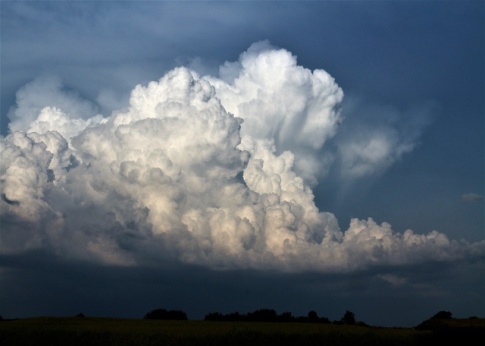 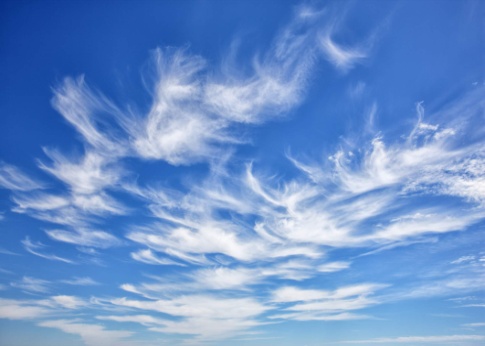 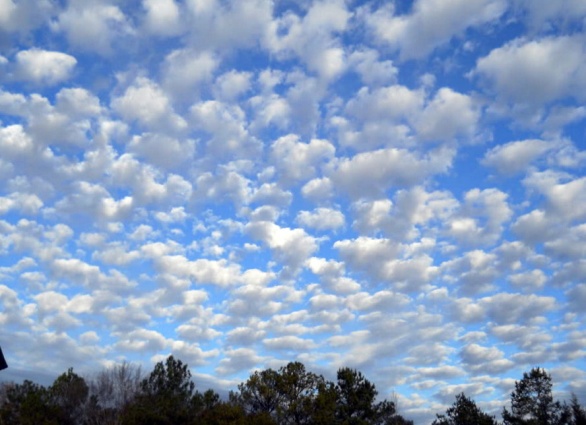 2
1
4
3
1. Тёмные кучевые облака – признак  того, что может пойти
дождь.
2. Низкие слоистые облака серого оттенка приносят моросящий                      или __         , когда на улице достаточно холодно.
дождь
дождь
снег
3. Высококучевые облака - белые облака, которые обычно имеют правильную форму и иногда могут быть признаком надвигающейся
грозы.
4. Перистые облака очень лёгкие и тонкие, они являются признаком тёплой,      ___                    погоды.
солнечной
Ссылки на интернет-ресурсы:
https://phonoteka.org/uploads/posts/2022-02/1644282905_34-phonoteka-org-p-fon-oblaka-detskie-35.jpg
https://free-images.com/or/2ca7/ice_cube_transparent_water.jpg 
https://gas-kvas.com/uploads/posts/2023-01/1674034971_gas-kvas-com-p-risunok-na-temu-krugovorot-vodi-2.jpg
https://c.pxhere.com/photos/28/97/cloud_sky_white_fluffy_day_blue-590979.jpg!d
https://kipmu.ru/wp-content/uploads/peristye.jpg https://prorisuem.ru/foto/7250/sloistye_oblaka_risunok_38.webp 
http://vsegda-pomnim.com/uploads/posts/2022-02/1645921407_1-vsegda-pomnim-com-p-kuchevo-dozhdevie-oblaka-foto-1.jpg 
https://vsegda-pomnim.com/uploads/posts/2022-02/1645915426_65-vsegda-pomnim-com-p-perevie-oblaka-foto-70.jpg 
http://media.slid.es/uploads/393692/images/1883117/altocumulus.jpg
https://img.freepik.com/premium-vector/cute-boy-cartoon_33070-2155.jpg?size=626&ext=jpg
https://www.pngmart.com/files/12/Leaf-Water-Dew-Drop-PNG-Image.png
https://a-static.besthdwallpaper.com/autumn-forest-and-mist-wallpaper-2000x1333-147_39.jpg
Литература: 
Функциональная грамотность. 3 класс. Тренажер для школьников/ М.В. Буряк, С.А. Шейкина. – М.: Планета, 2022. – 88 с. – (Учение с увлечением).